Режим работы 
объединений Центра детских инициатив «ШКОЛЬНАЯ ПЛАНЕТА» 
МАОУ АБАТСКАЯ СОШ№2
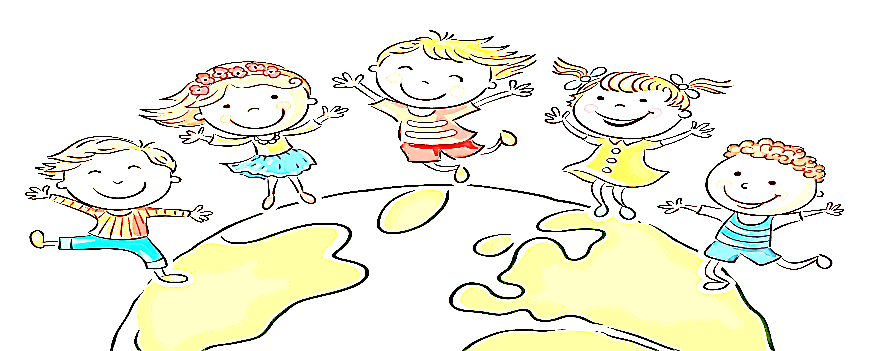